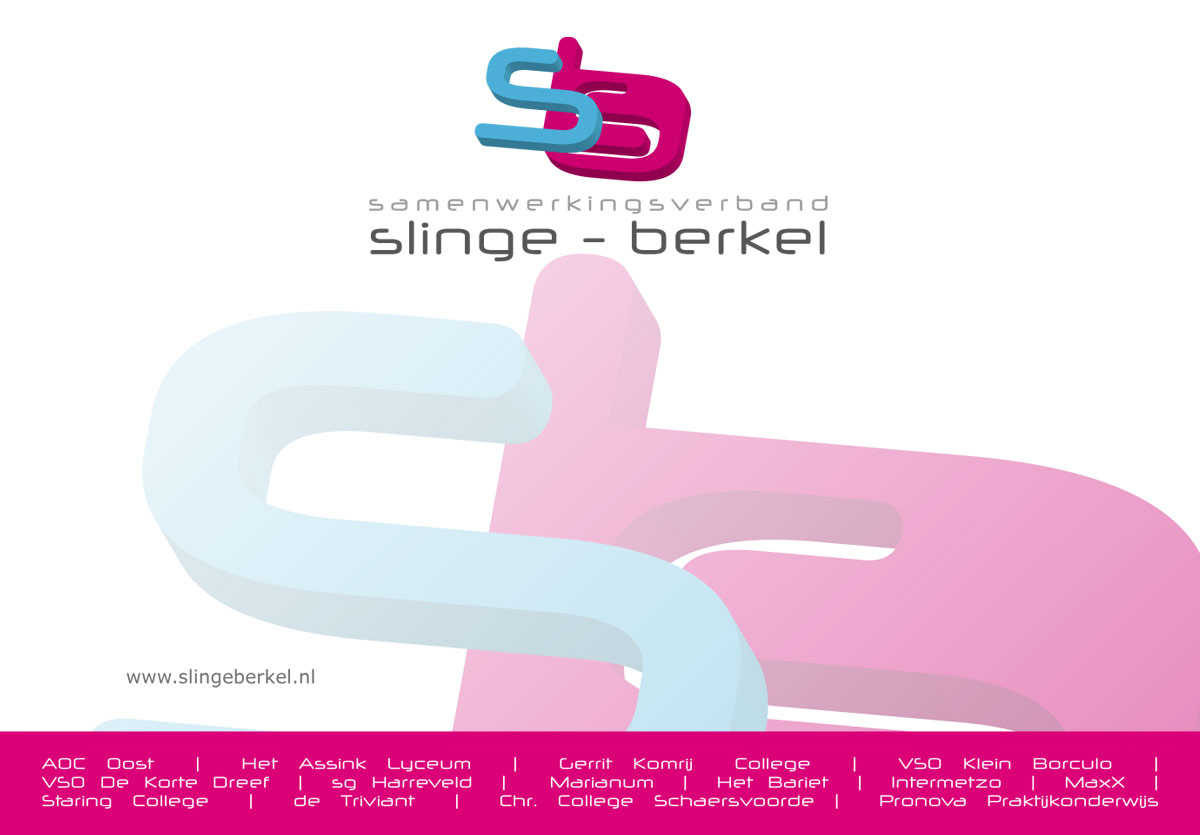 6 november 2019
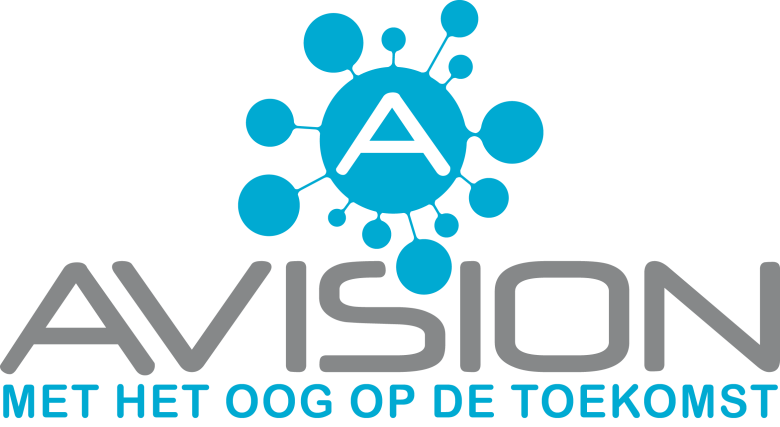 Informatiebijeenkomst voor ouder(s)/verzorgers(s) van leerlingen die meedoen met het LWOO/PrO-onderzoek
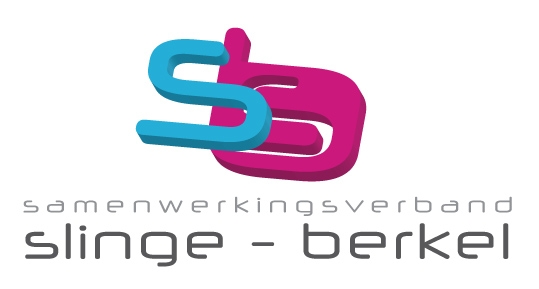 Welkom!
Doel van deze bijeenkomst
Samenstelling TLC, contactpersonen VO & regio
Proces en verantwoordelijkheden
Criteria
Toelichting van de verschillende onderzoeken
2
www.swvslingeberkel.nl
[Speaker Notes: Doel van deze bijeenkomst
Uw zoon/dochter is door de basisschool aangemeld voor de onderzoeksdag op de VO-school.
Tijdens deze bijeenkomst vertel ik iets over het proces rondom het LWOO/PrO en A-Vision geeft een toelichting over de verschillende onderzoeken.]
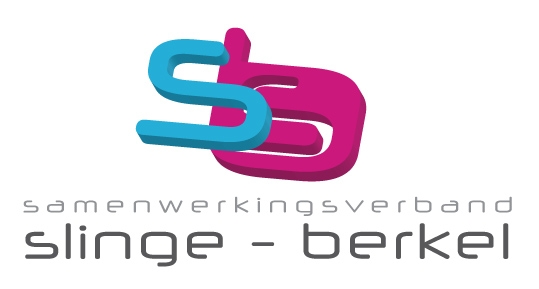 Toelaatbaarheids-commissie LWOO/PrO
De Toelaatbaarheidsomissie LWOO/PrO bestaat uit:
Ton Edelbroek - directeur SWV en voorzitter
Anita Bieleman – orthopedagoog/generalist
Liesbeth Bergsma – psycholoog/praktijkonderwijs
Myrthe Aarnink – LWOO VMBO
Ingrid Weeke – trajectbegeleider LWOO/PrO
3
www.swvslingeberkel.nl
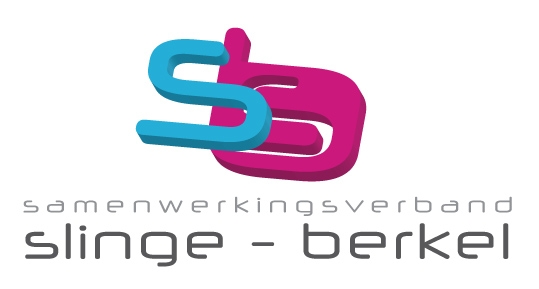 Contactpersonen LWOO/PrO van de VO-scholen binnen ons SWV
De contactpersonen van de verschillende VO-scholen:
Zone.college Borculo	Berna Sijbolts
Assink Lyceum Eibergen	Han Hilderink
Assink Lyceum Haaksbergen	Marleen Nijkrake
Assink Lyceum Neede	Marriët van Roosmalen
Gerrit Komrij College	Myrthe Aarnink
Staring College Lochem	Natascha Veldhuizen
Staring College Borculo	Gemma van Schooten
Marianum	Sandy Liptiay & Boris Klein Geltink
MaxX	Liesbeth Bergsma
Schaersvoorde	Ingrid Weeke & Suzan Wissink
Pronova	Jos Bleumink
4
www.swvslingeberkel.nl
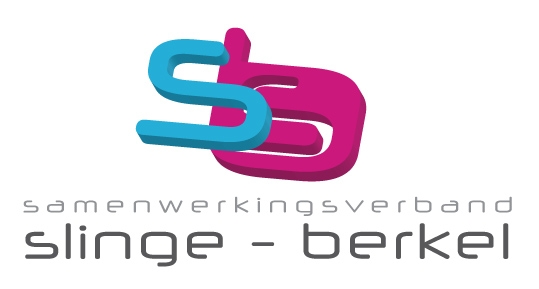 Regio
Het gaat om alle V(S)O scholen in de 6 gemeenten:
Aalten
Berkelland
Haaksbergen
Lochem
Oost-Gelre
Winterswijk
Leerlingen die naar een school in een andere gemeente uitstromen worden aldaar gemeld voor onderzoek!
5
www.swvslingeberkel.nl
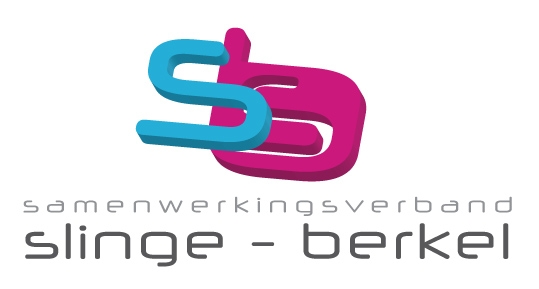 Proces
Verantwoordelijkheid PO

Aanleveren aanmeldformulier voor onderzoek met de juiste bijlagen. Dit zijn:
Volledig ingevuld en ondertekend OKR
Het LOVS
Een realistisch uitstroomadvies
Andere relevante documenten, zoals een  dyslexieverklaring, een geldig IQ-onderzoek, etc.
Een motivatie 
PO bespreekt de uitslagen van het onderzoek met de ouders.
6
www.swvslingeberkel.nl
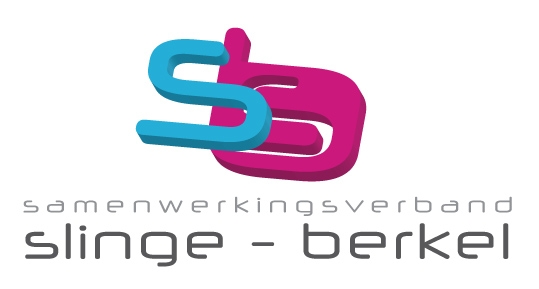 Proces
Verantwoordelijkheid VO

Schrijven van de motivatie met de onderbouwing van de ondersteuning. Wordt de gevraagde ondersteuning geboden op de VO-school; hier duidelijk over communiceren met ouders en PO.
VO-school communiceert de uitslag van het onderzoek met de basisschool; basisschool communiceert dit met ouders.

Deze uitslag vertelt niets over het besluit LWOO/PrO door de TLC!
7
www.swvslingeberkel.nl
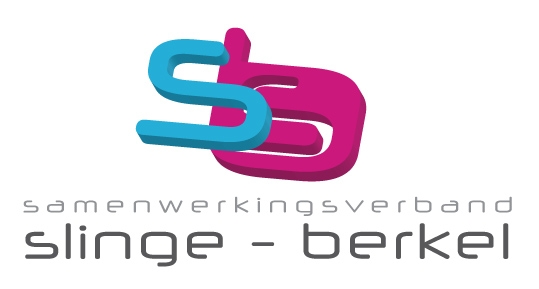 Proces
Verantwoordelijkheid ouder(s)/Verzorger(s)

Ouders zijn wettelijk verantwoordelijk alle voor het onderwijs van belang zijnde informatie aan te leveren bij de school. 
Aanleveren van het juiste mailadres.
Tekenen van het toestemmingsformulier voor onderzoek naar ondersteuningsbehoefte
8
www.swvslingeberkel.nl
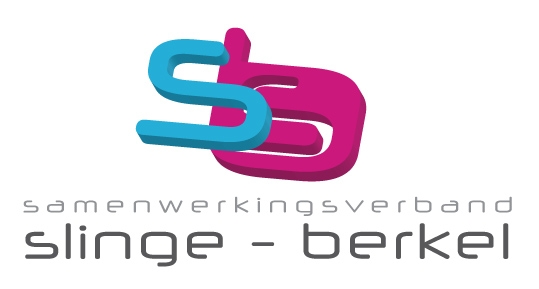 Proces
Verantwoordelijkheid A-Vision

Afnemen van de onderzoeken
ADIT (Adaptieve Digitale Intelligentie Test)
TPVO (Digitale testserie die het didactisch functioneren van de leerlingen in kaart brengt)Deze testseire bestaat uit vijf onderdelen:
	Technisch lezen
	Spelling
	Begrijpend lezen
	Rekenen
NPVJ-2

Het dossier in Indigo vullen met de resultaten van de onderzoeken.
9
www.swvslingeberkel.nl
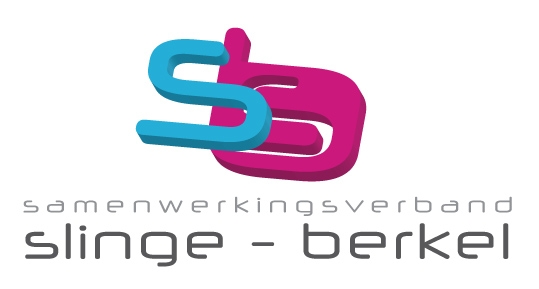 Verantwoordelijkheid SWV
Het organiseren van de onderzoeksdagen op de verschillende VO-scholen in week 46 en 47
Het organiseren van deze bijeenkomst voor ouder(s)/verzorger(s) van leerlingen die meedoen met de onderzoeksdagen. 
Het aanleveren van de kale scores van de onderzoeken via de mail bij ouder(s)/verzorger(s). De contactpersoon van de basisschool ontvangt hiervan een CC. Dit gebeurt half januari 2020.
Het bespreken van de leerlingdossiers. 
Het afgeven van een toelaatbaarheidsverklaring Praktijkonderwijs of een aanwijzing leerwegondersteunend onderwijs.
10
www.swvslingeberkel.nl
Kale scores
Geachte heer, mevrouw, 
Uw kind heeft deelgenomen aan een onderzoek. De resultaten worden gebruikt om in beeld te krijgen of er behoefde is aan extra ondersteuning in het voortgezet onderwijs. Onderstaand geven wij u alvast de ruwe resultaten door van dit onderzoek. 
Het onderzoek bestaat uit drie delen, elk deel wordt hieronder kort toegelicht en voorzien van de uitslag. 
 
ADIT 
De ADIT(Adaptieve Digitale IntelligentieTest) brengt de cognitieve capaciteiten van een leerling in kaart. Daarbinnen wordt er onderscheid gemaakt tussen een non-verbale score (rekenkundige- en visueel-ruimtelijke vaardigheden) en een verbale score (talige vaardigheden).
Uitslag: Totaal IQ:89 Verbaal IQ:91 Performaal IQ:90 
 
TPVO
De TPVO is een digitale testserie om het didactisch functioneren van de leerlingen in kaart te brengen. Met de TPVO worden de vier domeinen Begrijpend Lezen, Spelling, Inzichtelijk Rekenen en Technisch Lezen methodeonafhankelijk getoetst. Uitslag: 
Onderdeel 		DL 	DLE 	LA 
Technisch lezen 	57 	36 	0.37 
Begrijpend lezen 	57 	38 	0.33 
Inzichtelijk rekenen 	57 	46 	0.19 
Spelling 		57 	50 	0.12 
DL: Aantal maanden onderwijs dat de leerling heeft gevolgd vanaf groep 3. Een schooljaar telt 10 onderwijsmaanden. 
DLE: Niveau van prestatie in onderwijsmaanden. 
LA: Leerachterstand. LA 0.25 = 1,5 jaar; LA 0.5 = 3 jaar. 
 
NPV-J: De NPV-J is een vragenlijst waarbij de leerling antwoord geeft op 100 stellingen over zichzelf. Op het profielblad is per schaal te zien hoe de leerling zichzelf heeft beoordeeld, vergeleken met jongens of meisjes van dezelfde leeftijd. 
Uitslag: Prestatie 
 
Deze ruwe resultaten geven nog geen uitsluitsel over de mogelijkheid van een aanwijzing LWOO of toelaatbaarheidsverklaring PrO. Zij worden meegenomen in de rapportage van de basisschool. Let op: de resultaten zijn strikt vertrouwelijk en blijven een beperkte tijd geldig.
11
www.swvslingeberkel.nl
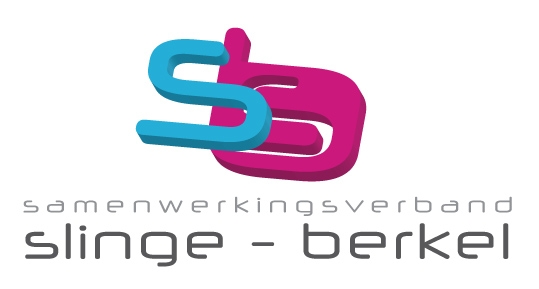 Voldoen aan criteria
Het SWV Slinge-Berkel laat dit onderzoek afnemen door het testbureau A-VISION. 

Op basis van de uitkomsten van de hiervoor genoemde onderzoeken en de aangeleverde gegevens van de basisschool kan worden bezien of de leerling aan alle criteria voldoet van LWOO en/of PrO.

Als het IQ boven 90 uitkomt, kan een basisschool gevraagd worden aanvullend nog een gedragsbeoordelingslijst in te vullen, ter onderbouwing van een LWOO-toekenning.

In sommige gevallen kan vanuit de toelaatbaarheidscommissie worden gevraagd een individueel intelligentieonderzoek af te nemen, bekostigd door het SWV.
12
www.swvslingeberkel.nl
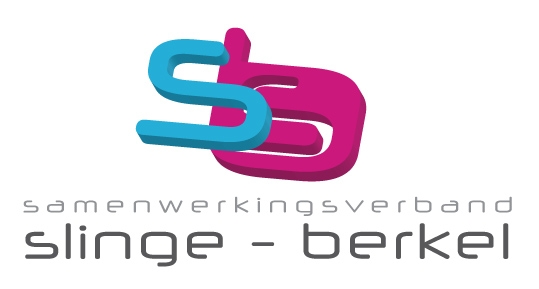 Criteria
Criteria LWOO
IQ tussen 75 à 80 – 90
leerachterstanden 1½ jaar – 3 jaar (≥ 0,25 tot 0,50)
IQ >90 sociaal emotionele problematiek
Criteria PrO
IQ tussen 55 – 75 à 80 
Leerachterstanden ≥ 3 jaar (≥ 0,50)
Het gaat om minstens twee leerachterstanden niet zijnde de combinatie technisch lezen / spelling.

Relatieve leerachterstand:1- (DLE/DL) 
1- (40/53) = 0,25  0,25 tot 0,50 = LWOO
1- (26/53) = 0,50  0,50 of groter = PrO

Je hoeft niet op alle 4 de gebieden achterstand te hebben.
13
www.swvslingeberkel.nl
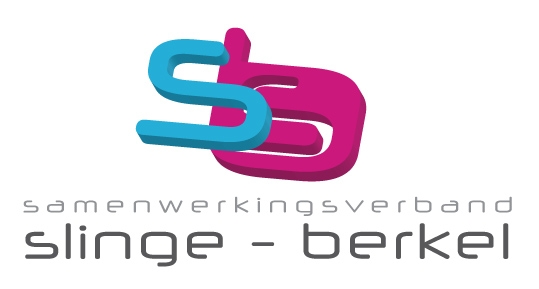 Rondvraag
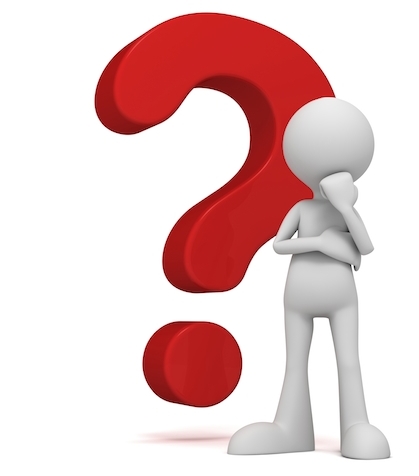 Zie website SWV Slinge-Berkel: http://www.swvslingeberkel.nl
14
www.swvslingeberkel.nl